Harris Heatsink Test Rig
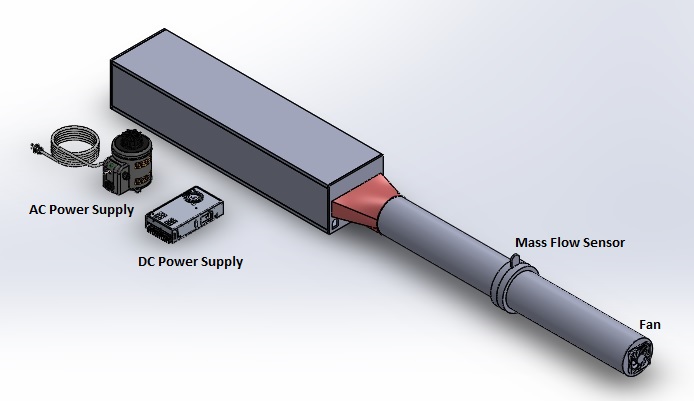 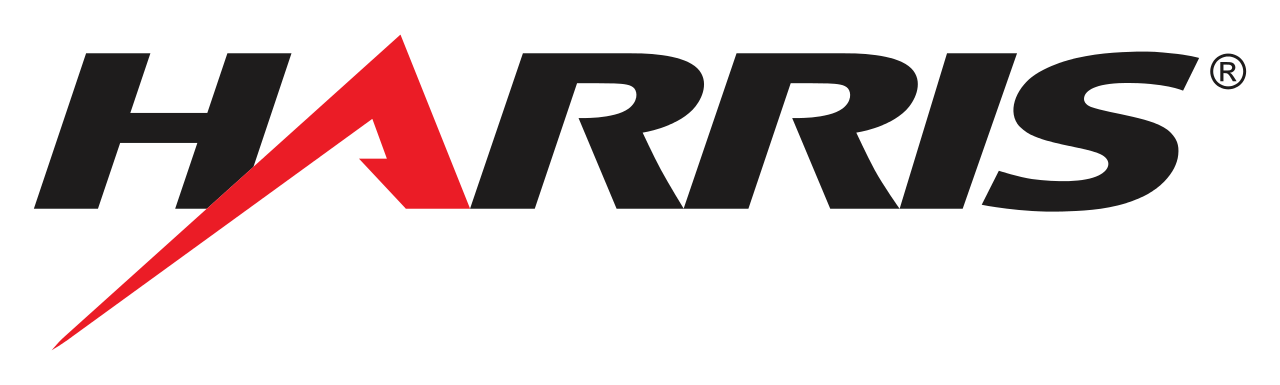 Patrick Armengol – CpE
Adam Blair – EE

Eric Guest – CpE
JinJin Lin - EE
Goals and Objectives
Testing Platform
Sensor measurements for data collection
Observe friction and temperature phenomena in steady state and pulsating airflow conditions
Analog feedback control
Data acquisition
Approach
Problem: Collect data from various sensors and precisely control fan speed
Solution:
 Install pressure and temperature sensors in test unit
 Collect data from sensors with custom-built DAQ
 Pass data to computer as well as fan control system
 Adjust fan speed and cycle rate given “desired” output and “actual” output from sensors
System Diagram
P/S = Pressure Sensor
T/C = Thermocouple
DAQ = Data Acquisition
Housing
Inlet Area
Thermocouples (~20/Plate)
Heater
Endplate
T/C
T/C
ORIFICEPlate
FAN
P/S
P/S
DC Power Supply
CONTROL SYSTEM
Endplate
T/C
T/C
Heater
Discharge Area
AC Power / 
VARIAC
PC
DAQ
Interface Matrix
Requirements
Create a steady state pulsating air flow
 Measure the temperature change 
 Measure the mass flow
 Measure the differential pressure between two ends
 Control the heaters and fans 
 Power various components
 Collect temperature, mass flow, pressure data
Specifications
Input air flow is sinusoidal velocity
 Pulsation frequency from 0.1 Hz to 10 Hz
 Pulsation amplitude from 0.3 to 0.8
 Constant heat flux boundary on both side of plate
 The test rig shall be capable of easily replacing the test article
 Data Output in transient and time domain
 Response time shall be higher than 10Hz
 All Dimension shall be form of inch
Design Constraints
Some of the following constraints have been taken in to account in our design:
 Economic – although we have a large budget, we must be mindful of spending
 Safety – we are dealing with considerable amount of power, heat, and weight. Our design must keep safety of the operator and surroundings in the forefront
 Modularity – the heatsink plates must be removable and must be able to be disassembled
 Longevity – the test bed needs to last a reasonable amount of time without service
Standards
Universal Serial Bus Standard
Guarantees fast transfer rates (480 Mb/s), high polling rate, standard connectors, and stable power source (4.45-5.25 VDC)
 Power Supply Standards
DoE efficiency standards for PSUs – 10 CFR Part 430
Fan
Capable of achieving relatively high cycle rates (~2-3 Hz in testing)
 Easily meets max airflow requirement of 20 CFM
 Simple to control by manipulating voltage
 Potential problem: cycle rates lower than expected
 Solution: change size of fan, increase peak voltage
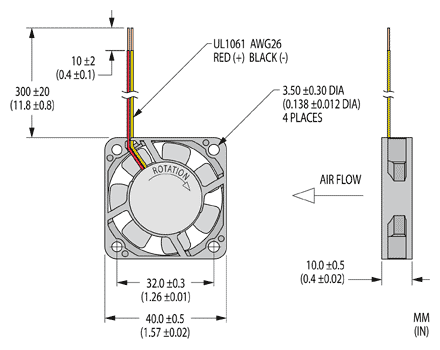 Orifice Plate
Measures flow rate by restricting airflow and measuring the pressure drop
 Differential manometer can be used to measure the pressure drop
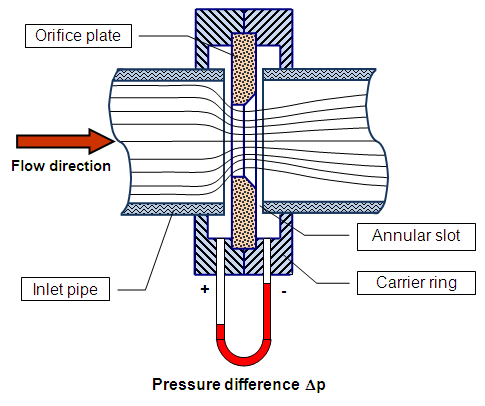 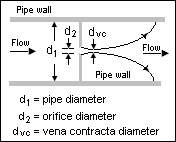 Fan Controller (Feedback Controller)
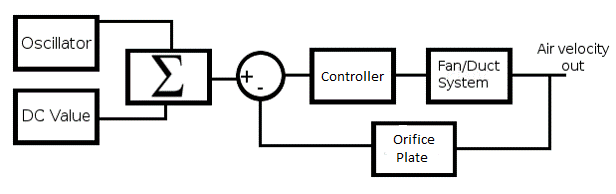 The exact type of controller is TBD awaiting data from tests
 By testing the response of the fan-duct system we can determine the location of the fan-duct system's transfer function poles
 Based on the location of the transfer function poles we will decide on a type of controller
Oscillator
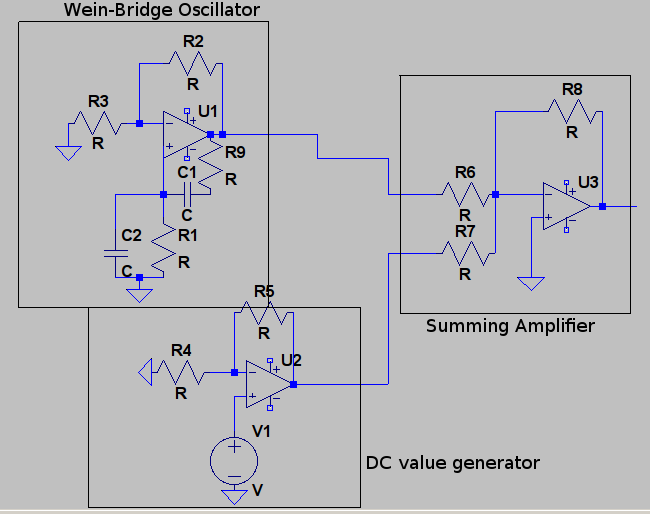 Thermocouple
Type T Thermocouple
Operating range from 0 to 149 °C 
0.08 seconds response time, higher than 10 Hz
Excellent accuracy
Good linearity
0.001" diameter thermocouple 
Small output voltage( mV) must be amplified
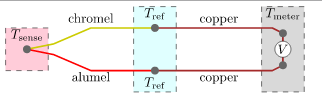 Thermocouple Placement
The exact number of thermocouples is 40. They will be placed at various lengths from the inlet at the centerline of each plate.
The thermocouples near the inlet will be more closely spaced together than the thermocouples near the end of the plate.




Length: 60”	Width: 8”
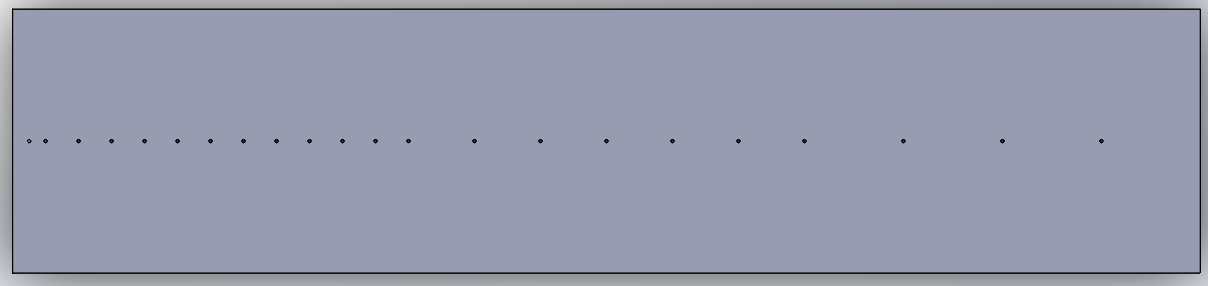 Inlet
DAQ
PCB
Dev Board
Sensors
Signal Cond.
ADC
FPGA
USB Controller
PC
Thermocouple Connectors
Allows connection of thermocouple alloy to copper for PCB
Omega PCC-SMP-V-T-50-ROHS
Miniature
Vertical mount
T thermocouple calibrated
50 count
ROHS compliant
$126.00
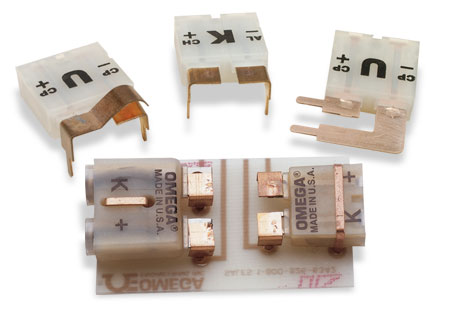 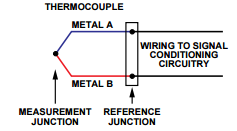 Analog-to-Digital Converters
AD7794
24-bit
6-channel
480 Sps
Low noise
Low power
Internal amplifier
Internal temp sensor for cold junction compensation
SPI
$6.90 * 7 = $48.30
AD7680
16-bit
1-channel
100 kSps
T/H
SPI
$6.97
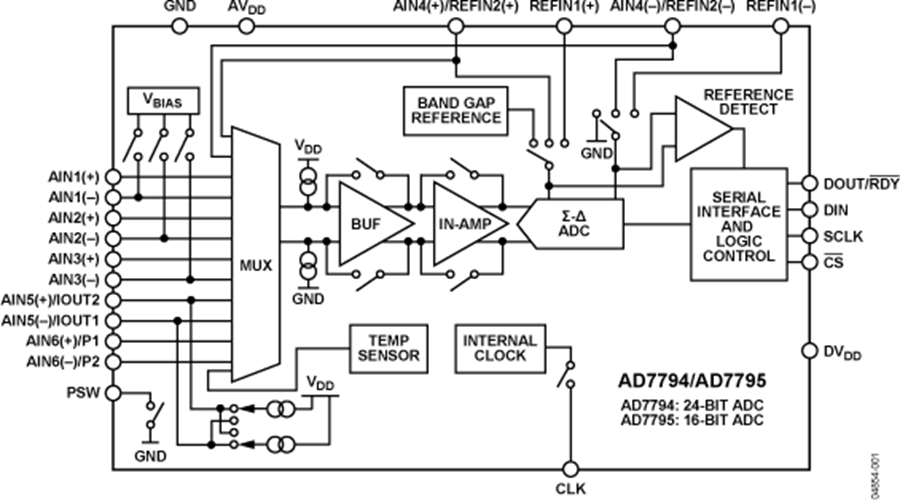 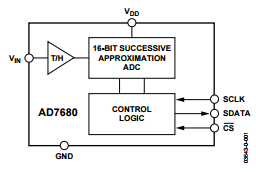 6 channels * 7 ADCs = 42 inputs
7 ADCs * 24 bits * 480 samples/s = 80640 bits/s
480 samples/s / 6 channels = 80 samples/s for each input
Cold Junction Compensation
Thermocouples are differential not absolute. 
Voltage produced at reference junction (connector) depends on temperatures at both the measurement junction and the reference junction.
We must utilize equations provided by the National Institute of Standards and Technology (NIST) to determine the actual (absolute) temperature at the measurement point.
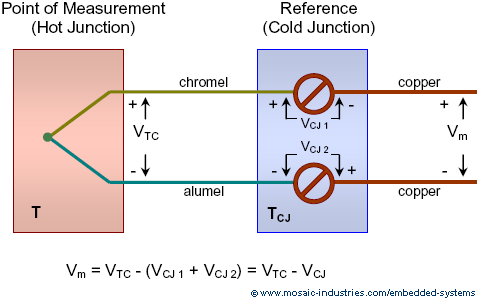 Why an FPGA?
Microcontrollers
Easy to use
Low cost
Built in functionality
FPGA
Custom interfaces
High speed parallel processing
Flexible timing
Large configurable I/O
Complex design
FPGA Board
ZTEX USB-FPGA Module 2.01
Open Source
Custom firmware
SDK and examples; ISE compatible
Configurable Flash memory
480 Mbit/s uplink rate
$108.90
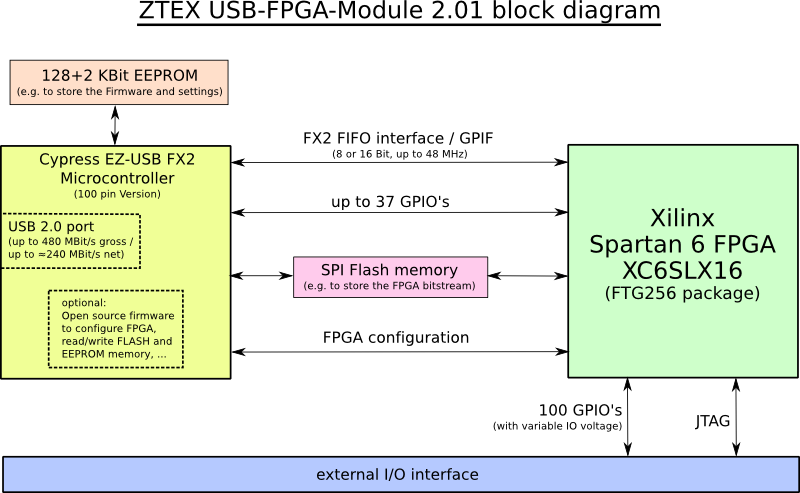 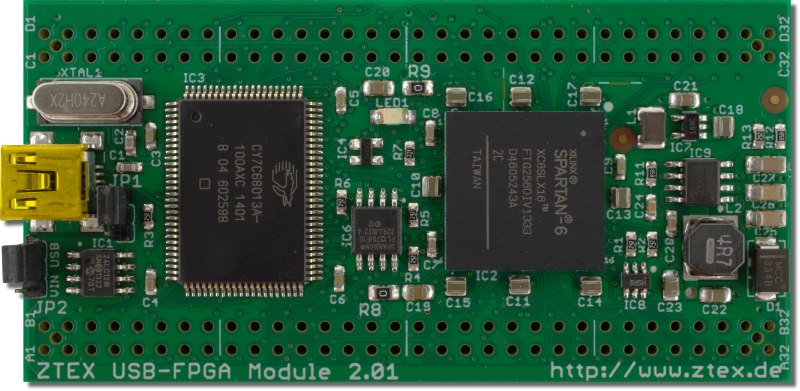 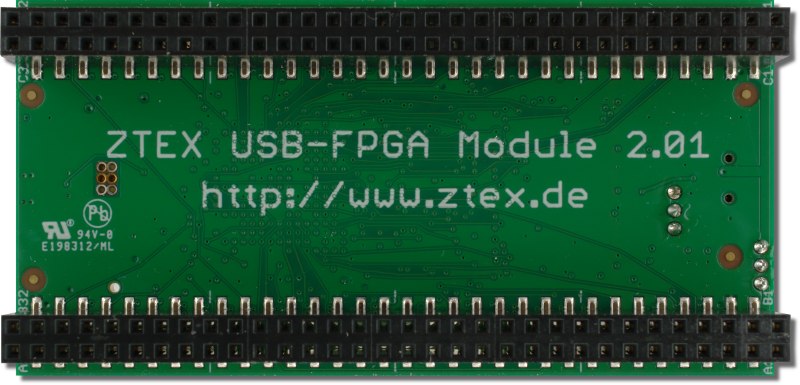 Embedded Software
Written in Verilog
Utilization of open source code
opencores – SPI module
FPGAlink – Comm module
Customization for parallelization
Control
SPI Master Module
FIFO Buffer
USB Interface
Comm FPGA
Configuring the FPGA
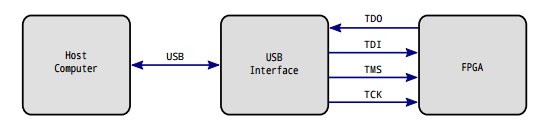 Clock Divider
PC Software
Collection of USB data – FPGAlink
 Cold junction compensation calculations
 Translation to real measurement values (°C, psi)
 Storage of data to file
 Display of data on customizable graphs/tables
 Control of SPI sampling rates
 Written in Java
 Compatibility with MatLab
DAQ Flowchart and Schematic
Data collection and ordering
Data Transmission
Data Conversion and Display
Analog to Digital Conversion
Signal Conditioning
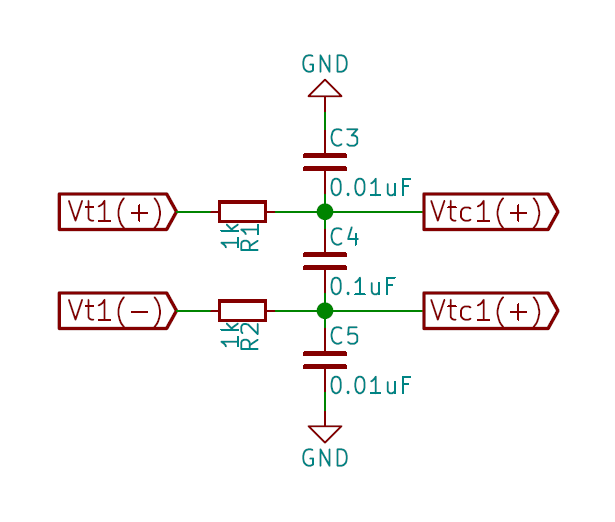 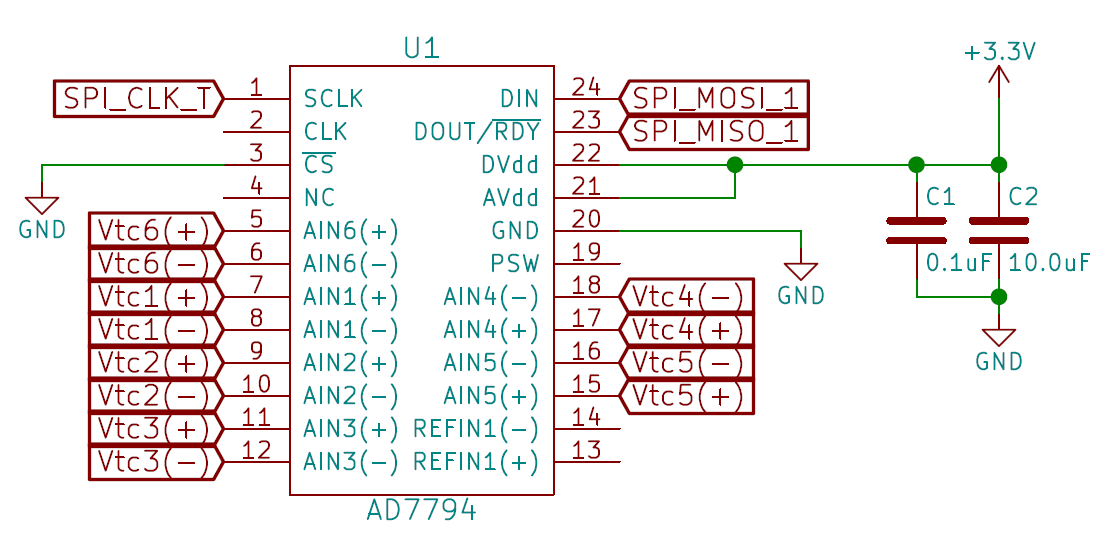 Sensor Sampling
DC Power Supply
Input: 110V AC
 Output: +12V@3A, -12V@0.5A,
	 and 3.3V@0.5A
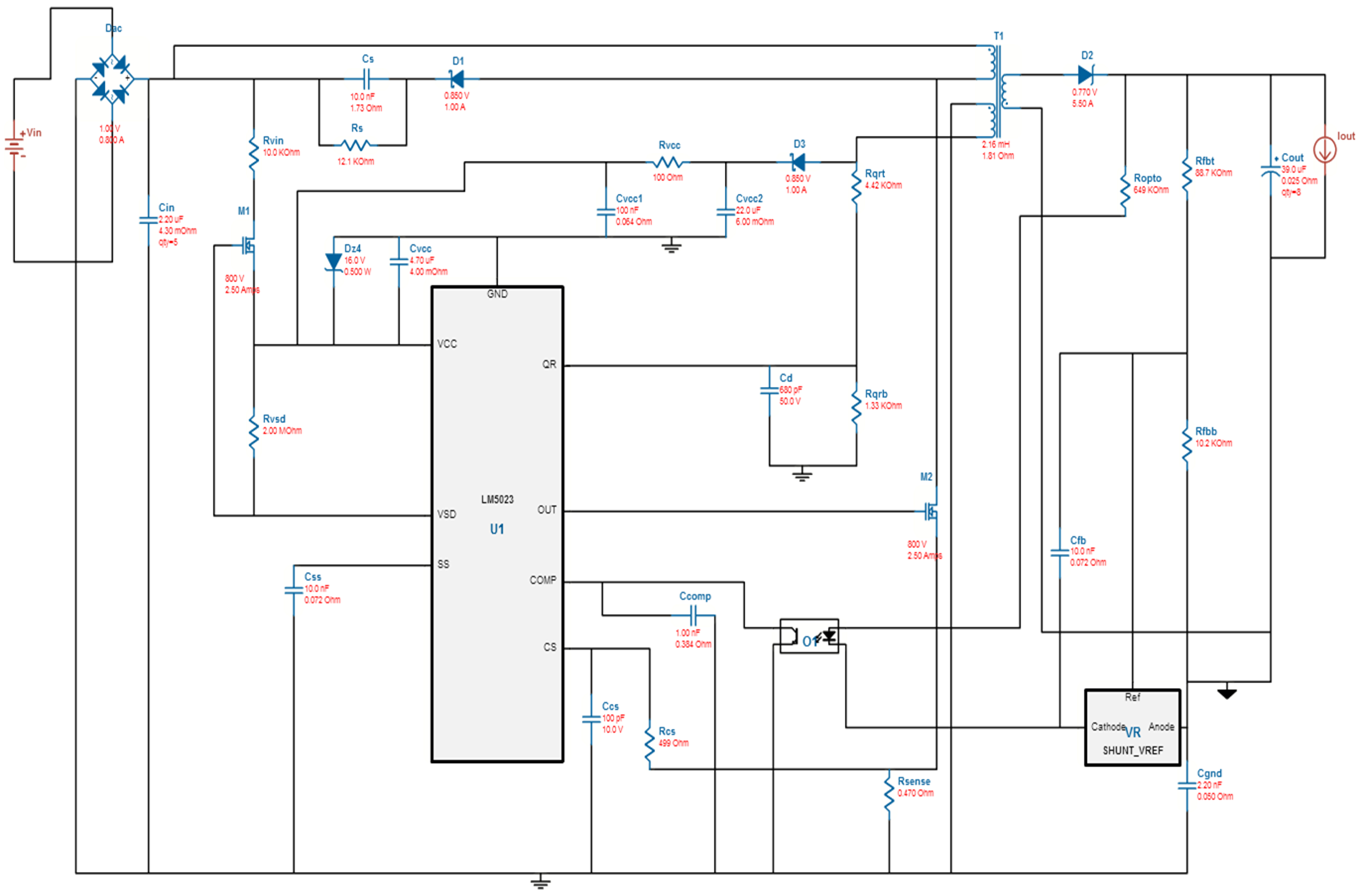 AC Power Supply (Variac)
The variac will be used to power the heaters
 0-1500W power output required
 Will feature printed label on dial indicating power output
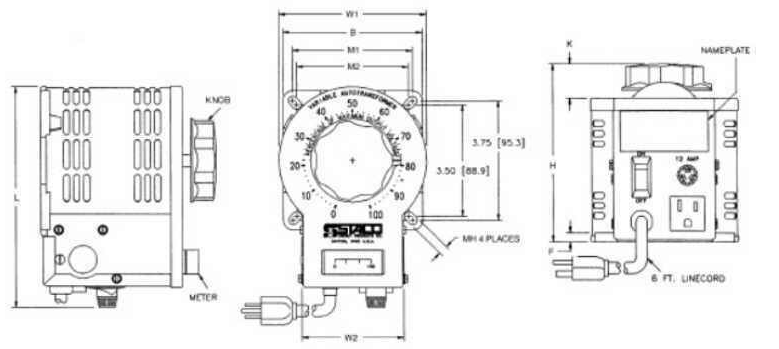 PCB
Advanced Circuits - 4pcb.com
2-layer
60 sq. in
$33

Schematic and PCB design developed in KiCAD
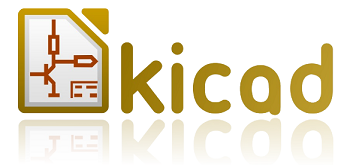 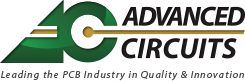 Platform
Testing rig designed and manufactured by ME team
Initial testing platform for electrical components will be accomplished with breadboards, prototype boards, and lab equipment
PCB will house final design
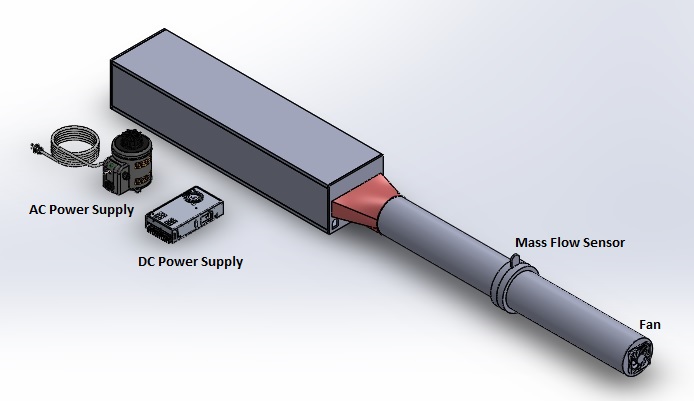 Power Requirements
Testing
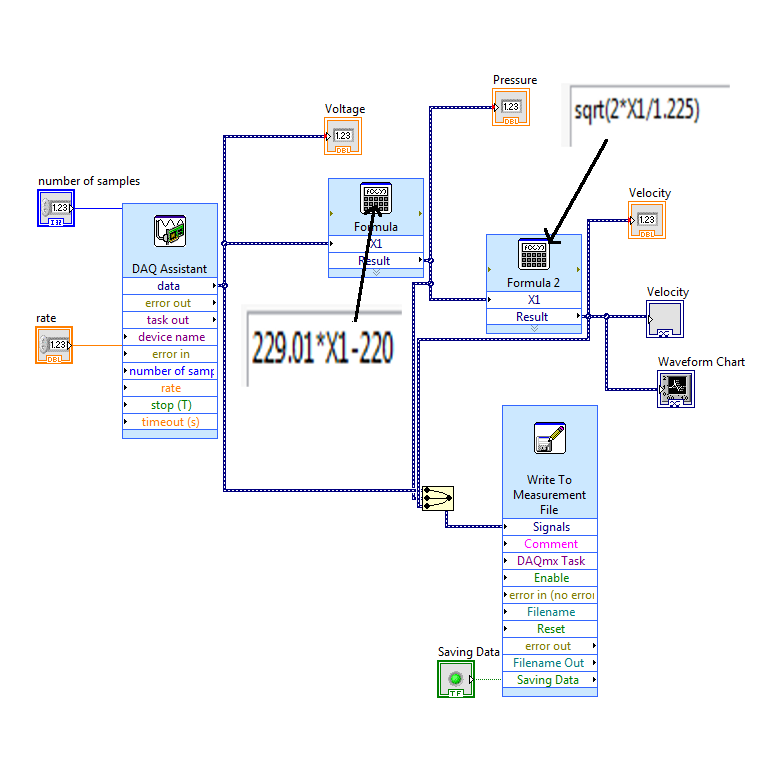 A small heated box will be created first to test the general concept
 Values will be verified using a small pre-made DAQ
 Steady-state cases will be verified first
 Fan controller will be created based on data collected in testing
Fan Controller Preliminary Testing
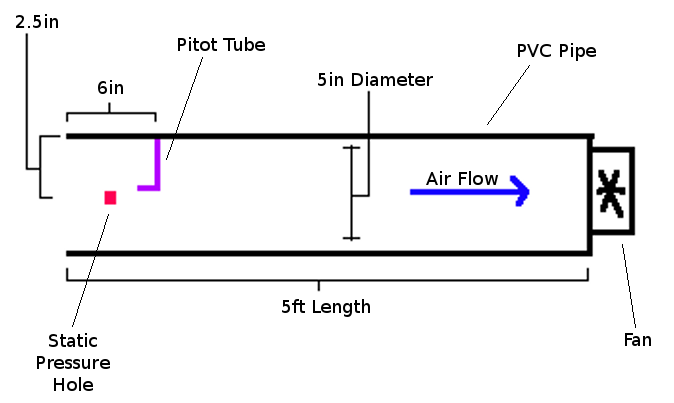 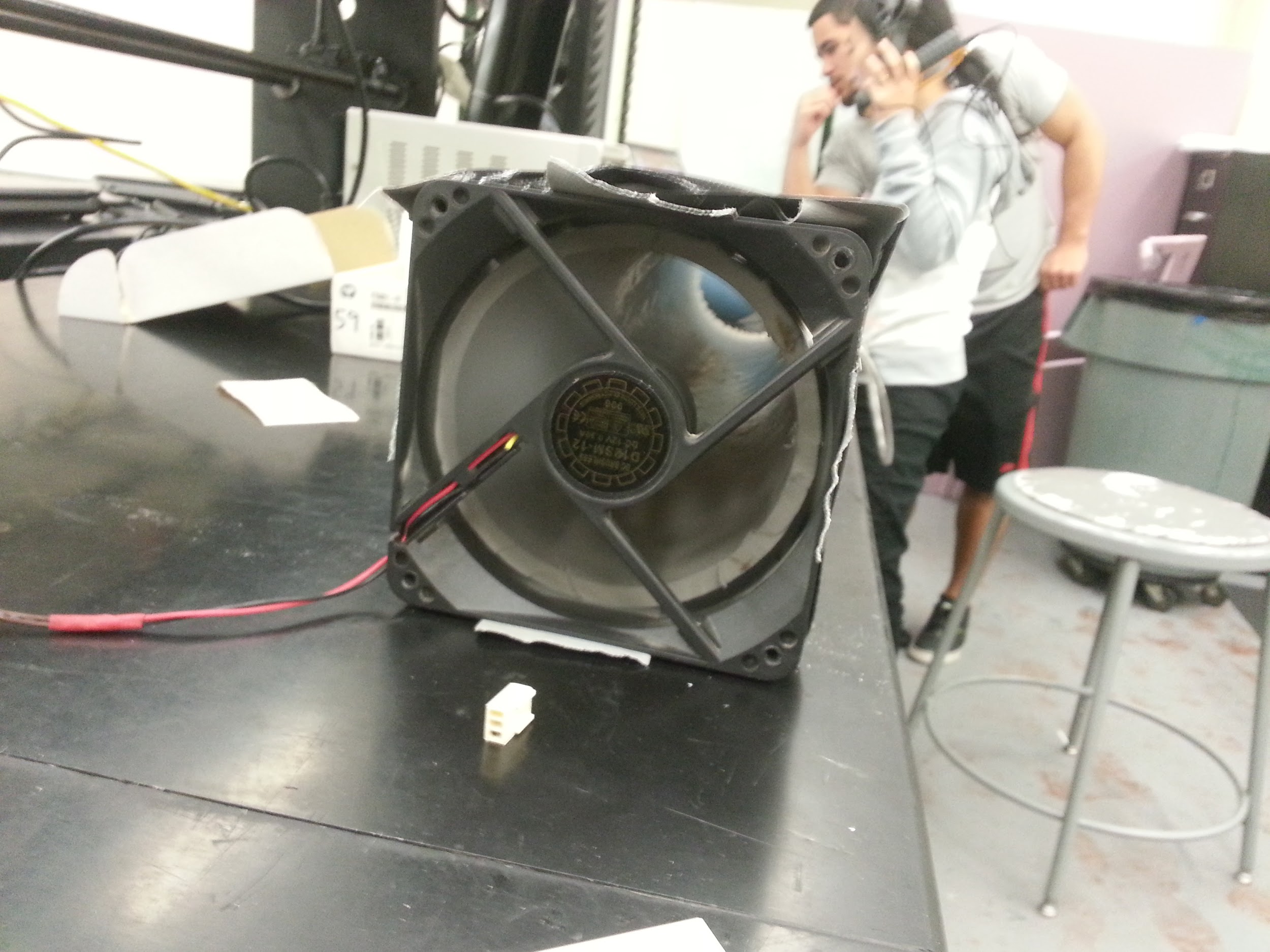 Purpose is to determine the response of the fans
 Pitot tubes were used to obtain velocity data
 Data for the transient response was insufficient for a usable model. Sensor with improved transient response needed.
Fan Controller Preliminary Testing
Assuming a first order response:
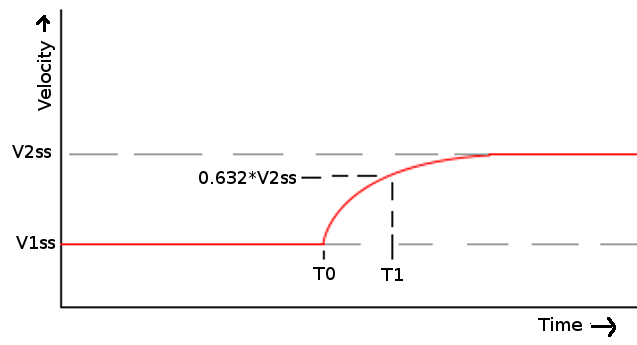 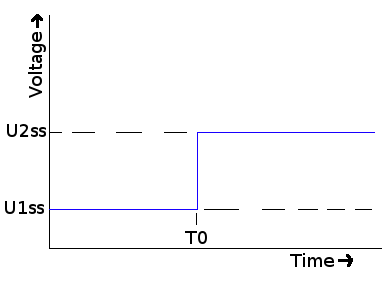 Schedule / Milestones
Work Breakdown
Progress
Budget
Questions?